CHƯƠNG 3
TRANG PHỤC VÀ THỜI TRANG
Kiểm tra 15 phút
Câu 1. (2 điểm) Nêu một số loại vải thông dụng để may trang phục?
	Câu 2: (3 điểm) Nêu cách sử dụng trang phục.
	Câu 3 (5 điểm). Bạn Lan có vóc dáng cao gầy, để khắc phục nhược điểm trên bạn Lan cần lựa chọn chất liệu vải, kiểu dáng, màu sắc, đường nét và họa tiết của trang phục như thế nào
Câu 1: Cách sử dụng trang phục
+ Trang phục đi học: có kiểu dáng đơn giản, gọn gàng, dễ mặc, dễ hoạt động; có màu sắc hài hoà; thường được may từ vải sợi pha.
+ Trang phục lao động: có kiểu dáng đơn giản, rộng, dễ hoạt động; có màu sắc sẫm màu; thường được may từ vải sợi bông.
+ Trang phục dự lễ hội: có kiểu dáng đẹp, trang trọng; có thể là trang phục truyền thống, tùy thuộc vào tính chất lễ hội.
+ Trang phục mặc ở nhà: có kiểu dáng đơn giản, thoải mái; thường được may từ vải sợi thiên nhiên.
Câu 2: 
	Bạn Lan cần lựa chọn chất liệu vải, kiểu dáng, màu sắc, đường nét và họa tiết của trang phục như sau
- Chất liệu vải: Vải cứng, dày dặn hoặc mềm vừa phải
- Kiểu dáng: Kiểu thụng, có đường nếp gấp ngang, tay bồng, có bèo…
- Màu sắc: Màu sáng.
- Đường nét, hoa văn: Kẻ ngang, kẻ ô vuông to; hoa to
TIẾT 25. ÔN TẬP CHƯƠNG 3
TRANG PHỤC VÀ THỜI TRANG
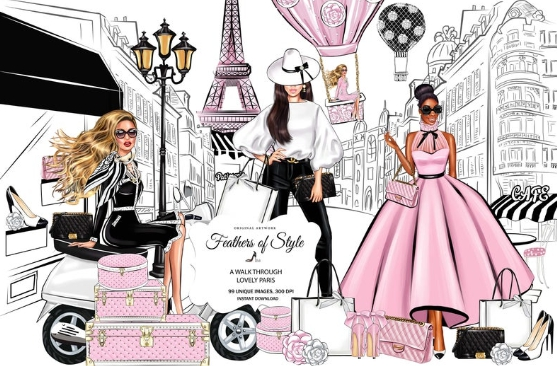 TRANG PHỤC VÀ 
THỜI TRANG
Câu 1. Trang phục có vai trò như sau
A.  bảo vệ cơ thể  con người khỏi một số tác động của thời tiết; góp phần tôn thêm vẻ đẹp của người mặc.
B.  bảo vệ cơ thể  con người khỏi một số tác động của môi trường; góp phần tôn thêm vẻ đẹp của người mặc
C. bảo vệ cơ thể  con người khỏi một số tác động của thời tiết và môi trường; không  tôn thêm vẻ đẹp của người mặc
D. bảo vệ cơ thể  con người khỏi một số tác động của thời tiết và môi trường; góp phần tôn thêm vẻ đẹp của người mặc.
Câu 2. Phân loại trang phục theo lứa tuổi bao gồm
    A. Trang phục trẻ em, trang phục thanh niên, trang phục trung niên; trang phục người cao tuổi.
    B. Trang phục trẻ em, trang phục thanh niên, trang phục trung niên; trang phục mặc thường ngày.
    C. Trang phục trẻ em, trang phục thanh niên, trang phục mùa lạnh; trang phục người cao tuổi.
    D. Trang phục trẻ em, trang phục nam, trang phục trung niên; trang phục người cao tuổi.
Câu 3. Các bước chính bảo quản trang phục cần tuân theo quy trình sau
A. Làm khô, làm sạch, làm phẳng, cất giữ
B. Cất giữ, làm sạch, làm khô, làm phẳng
C. Làm sạch, làm khô, làm phẳng, cất giữ.		  
D. Làm phẳng, làm sạch, làm khô, cất giữ.
Câu 4. Xu hướng chung của thời trang trong thời gian tới là
A. Đơn giản; tiện dụng với kiểu dáng, chất liệu.
B. Đơn giản; tiện dụng với kiểu dáng, chất liệu; màu sắc đa dạng, phong phú.	
C. Đơn giản; tiện dụng với kiểu dáng; màu sắc đa dạng, phong phú.
D. Đơn giản; màu sắc đa dạng, phong phú.
Câu 5:  Vai trò của trang phục là:
A.Thể hiện cá tính của cá nhân, phong cách độc đáo .Tôn lên vẻ đẹp của người mặc, Che chở, bảo vệ cơ thể con người khỏi một số tác động có hại của thời tiết môi trường.
B. Mang đậm bản sắc dân tộc của từng cá nhân, Tôn lên vẻ đẹp của người mặc và một số thông tin cơ bản của người mặc như sở thích, nghề nghiệp .
C. Cho biết một số thông tin cơ bản của người mặc như sở thích, nghề nghiệp. Qua trang phục chúng ta hiểu hơn về tính cách, đặc trưng theo vùng miền .
D. Che chở, bảo vệ cơ thể con người khỏi một số tác động có hại của thời tiết môi trường, tôn lên vẻ đẹp của người mặc. Cho biết một số thông tin cơ bản của người mặc như sở thích, nghề nghiệp .
Câu 6: Trong các trang phục sau đây những vật dụng nào là quan trọng nhất?
A. Quần áo                                             		
B. Thắt lưng
C. Tất, khăn quàng, mũ                                		
D. Giày
Câu 7: Trang phục của lính cứu hỏa có tác dụng
A. giữ ấm cho người mặc         
 	B. Làm đẹp cho người mặc           
  	C. Bảo vệ người mặc khỏi nhiệt độ cao và khói bụi          
  	D. Làm mát cho cơ thể
Câu 8 : Đâu là vải sợi pha?
A. 35% cotton, 65% polyeste                        	
B. 100% silk
C. 100% cotton                                          		
D. 100% nilon

Câu 9: Trang phục có thể phân loại theo?
A. Theo giới tính, theo thời tiết, vùng miền                                      
B. Theo lứa tuổi, kinh tế, vùng miền
C. Theo thời tiết, tính cách, kinh tế                                                    
D. Theo giới tính, lứa tuổi, thời tiết
Câu 10:  Trong ngày hè, người ta thường chọn mặc vải tơ tằm vì:
A. Vải có độ hút ẩm cao, thoáng mát.                 	
B. Vải có độ hút ẩm thấp.
C. Vải phồng, giữ ấm.                                                	
D. Vải mềm, dễ rách.
Câu 11: Yếu tố nào dưới đây được dùng để trang trí, làm tăng vẻ đẹp và tạo hiệu ứng thẩm mĩ cho trang phục?
A. Chất liệu                                                	 	
B. Kiểu dáng
C. Màu sắc                                                  		
D. Đường nét, họa tiết
Câu 12:   “Cần phối hợp trang phục một cách đồng bộ, hài hòa về … của quần áo cùng với một số vật dụng khác”. Chọn đáp án cần điền vào chỗ trống?
A. Màu sắc                                                           	
B. Kiểu dáng
C. Màu sắc, họa tiết, kiểu dáng                         	
D. Họa tiết
Câu 13: Chọn màu vải để may quần hợp với tất cả các màu của áo là:
A. Màu đen, màu tím                                              	
B. Màu đen, màu trắng
C. Màu trắng, màu vàng                                          	
D. Màu đỏ, màu xanh
Câu 14: Đặc điểm nào sau đây thể hiện bề ngoài của trang phục, thể hiện tính thẩm mĩ, tính đa dạng của trang phục?
 	A. Mốt, hợp thời trang, màu sắc sặc sỡ                                       
B. Chất liệu,  Kiểu dáng, Màu sắc                                                 
 	C. Mặc vừa vóc dáng người mặc                                                 
D. Vải mềm, dễ rách.
Câu 15: "Độ hút ẩm thấp, thoáng mát nên mặc bí vì ít thấm mồ hôi. Tuy nhiên nó bền, đẹp, mau khô và không bị nhàu" là tính chất của loại vải nào?
A. Vải sợi pha           					
B. Vải sợi nhân tạo
C. Vải sợi thiên nhiên                                  		
D. Vải sợi tổng hợp
Câu 16: Chất liệu để may trang phục có sự khác biệt về những yếu tố nào?
A. Độ nhàu; độ dày, mỏng, kiểu may.
B. Độ bền; độ dày, mỏng; độ nhàu; độ thấm hút mồ hôi.
C. Độ thấm hút; độ bền; độ nhàu, kiểu may.
D. Độ bền; độ dày, mỏng; độ nhàu, kiểu may
Câu 17: Trang phục mang phong cách thể thao có đặc điểm:
A. Thiết kế đơn giản 
B. Đường nét tạo cảm giác mạnh mẽ và khỏe khoắn
C. Thoải mái khi vận động
D. Cả 3 đáp án trên
Câu 18: Để tạo cảm giác béo ra, thấp xuống cho người mặc, không lựa chọn chất liệu vải nào sau đây?
A. Vải cứng                                                             	
B. Vải dày dặn
C. Vải mềm vừa phải                                              	
D. Vải mềm mỏng
Câu 19:  Nên chọn vải  may áo quần phù hợp với lứa tuổi học sinh
A. vải sợi bông, màu sẫm, hoa nhỏ.                 
B. vải  sợi pha, màu sắc nhã nhặn (trắng, xanh tím than, xanh lá cây sẫm).
C. vải sợi bông, màu sáng, hoa văn sinh động. 
D. vải dệt kim, màu sẫm, hoa to.
Câu 20:  Loại trang phục nào có kiểu dáng đơn giản, gọn gàng, dễ mặc, dễ hoạt động; có màu sắc hài hòa; thường được may từ vải sợi pha?
A. Trang phục đi học                                    	
B. Trang phục lao động
C. Trang phục dự lễ hội                                       	
D. Trang phục ở nhà
Câu 21:  Thế nào là mặc đẹp?
A. Mặc áo quần mốt mới, đắt tiền
B. Mặc áo quần cầu kì, hợp thời trang
C. Mặc áo quần phù hợp với vóc dáng, lứa tuổi, phù hợp với công việc và hoàn cảnh sống
D. Mặc áo quần không phù hợp với vóc dáng
Câu 22:  Việc lựa chọn trang phục cần dựa trên những yếu tố nào?
A. Vóc dáng cơ thể, lứa tuổi, mục đích sử dụng, sở thích, điều kiện làm việc, tài chính.
B. Lứa tuổi, điều kiện làm việc, mốt thời trang.
C. Khuôn mặt, lứa tuổi, mục đích sử dụng.
D. Điều kiện tài chính, mốt thời trang.
Câu 23: Để tạo cảm giác gầy đi, cao lên cho người mặc, cần lựa chọn trang phục có đường nét, họa tiết như thế nào?
A. Kẻ ngang                                                     	
B. Kẻ dọc
C. Hoa to                                                          	
D. Kẻ ô vuông
Câu 24: Có mấy cách phối hợp trang phục?
A. 1        		B. 2                 C. 3                	D. 4
Câu 25: Sử dụng các bộ trang phục khác nhau tùy thuộc vào:
A. Hoạt động , hoàn cảnh, thời tiết                                  
B. Hoạt động xã hội, thời điểm, hoàn cảnh
C. Hoàn cảnh xã hội, giao tiếp,                                        
D. Lứa tuổi, môi trường, thời điểm
Câu 26: Thời trang là gì?
A. Là những kiểu trang phục được sử dụng phổ biến trong xã hội vào 1 khoảng thời gian nhất định.
B. Là phong cách ăn mặc của cá nhân mỗi người
C. Là hiểu và cảm thụ cái đẹp
D. Là sự thay đổi các kiểu quần áo, cách ăn mặc được số đông ưa chuộng trong một thời gian
Câu 27:   Các yếu tố nào sau đây ảnh hưởng đến sự thay đổi của thời trang:
    	A. Giáo dục                                          
B. Phong cách
      C. văn hóa, xã hội, kinh tế, khoa học, công nghệ                              
D. Màu sắc
Câu 28: Phong cách thời trang nào có nét đặc trưng của trang phục dân tộc về hoa văn, chất liệu, kiểu dáng?
A. Phong cách cổ điển                                                       
B. Phong cách thể thao
C. Phong cách dân gian                                                   
D. Phong cách lãng mạn
Câu 29:  Phong cách thời trang nào thường được sử dụng để đi học, đi làm, tham gia các sự kiện có tính chất trang trọng?
A. Phong cách cổ điển                                        
B. Phong cách thể thao
C. Phong cách dân gian                                       
D. Phong cách lãng mạn
Câu 30: Phong cách thời trang nào thể hiện sự nhẹ nhàng, mềm mại thông qua các đường cong, đường uốn lượn; thường sử dụng cho phụ nữ là phong cách thời trang nào dưới đây?
A. Phong cách cổ điển                                          
B. Phong cách thể thao
C. Phong cách dân gian                                        
D. Phong cách lãng mạn
Câu 31: Phong cách thời trang nào có thiết kế đơn giản, đường nét tạo cảm giác mạnh mẽ và khỏe khoắn; thoải mái khi vận động?
A. Phong cách cổ điển                                                                    
B. Phong cách thể thao
C. Phong cách dân gian                                                                  
D. Phong cách lãng mạn
Câu 32: Thời trang tái chế có thể hiểu đơn giản là các loại trang phục làm từ vật liệu đã qua sử dụng được đem đi tái chế, sáng tạo và mang thông điệp bảo vệ môi trường. Em sẽ sử dụng các nguyên liệu nào để tạo ra các bộ trang phục thân thiện với môi trường ?
Các nguyên liệu thời trang tái chế: nilong, giấy, chai nhựa, vở lon, …………….Sử dụng các nguyên liệu tái chế sẽ giúp giảm thải ô nhiễm môi trường.